Stap 2 Test-examen
Deel 2
28 Febr 2020
Schaaklessen stap 2
1
Test-examen stap 2 : Dubbele aanval
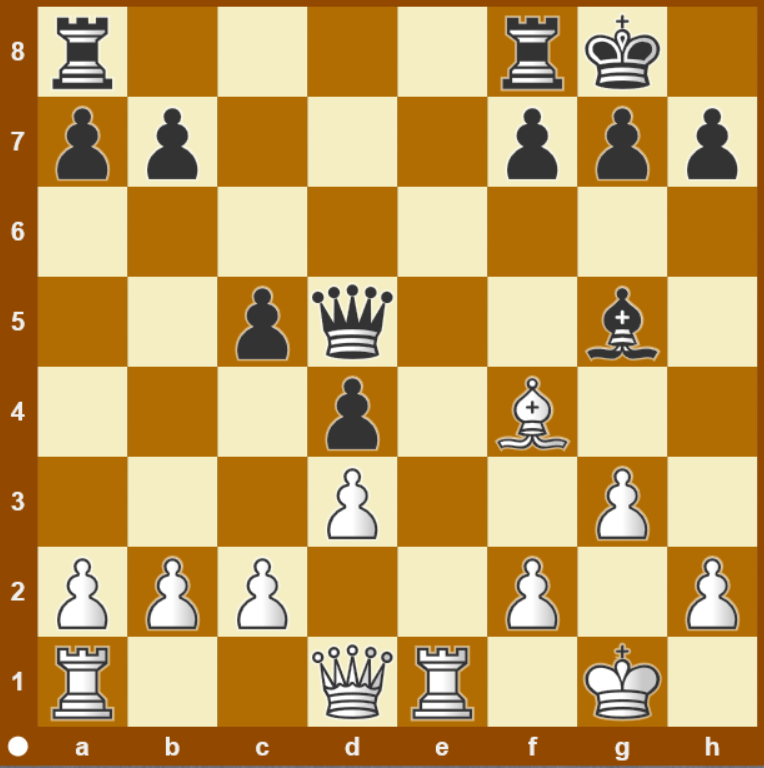 Wit aan zet.
7/20/2023
Schaaklessen stap 2
2
Test-examen stap 2 : Dubbele aanval
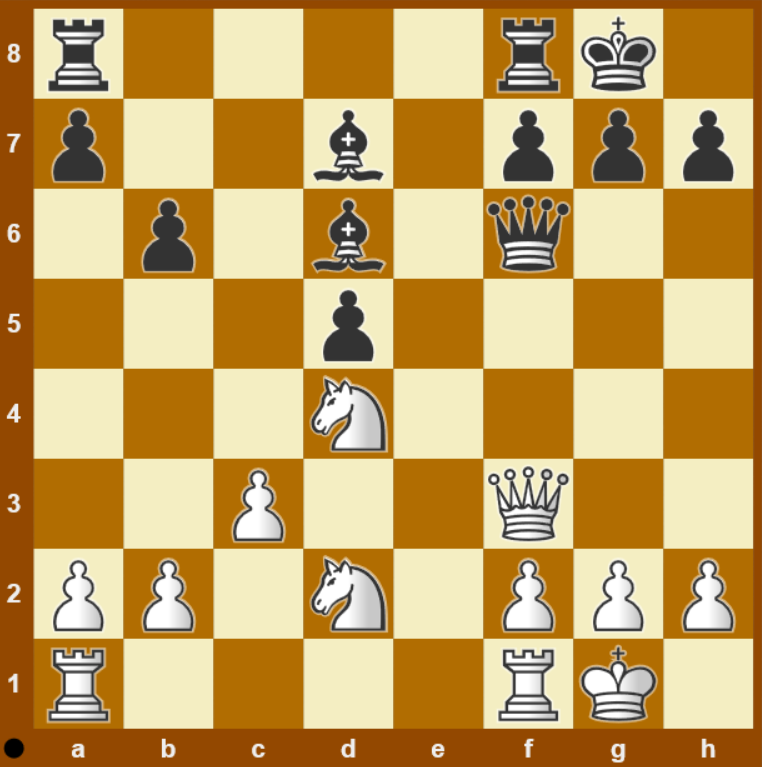 Zwart aan zet.
7/20/2023
Schaaklessen stap 2
3
Test-examen stap 2 : Dubbele aanval
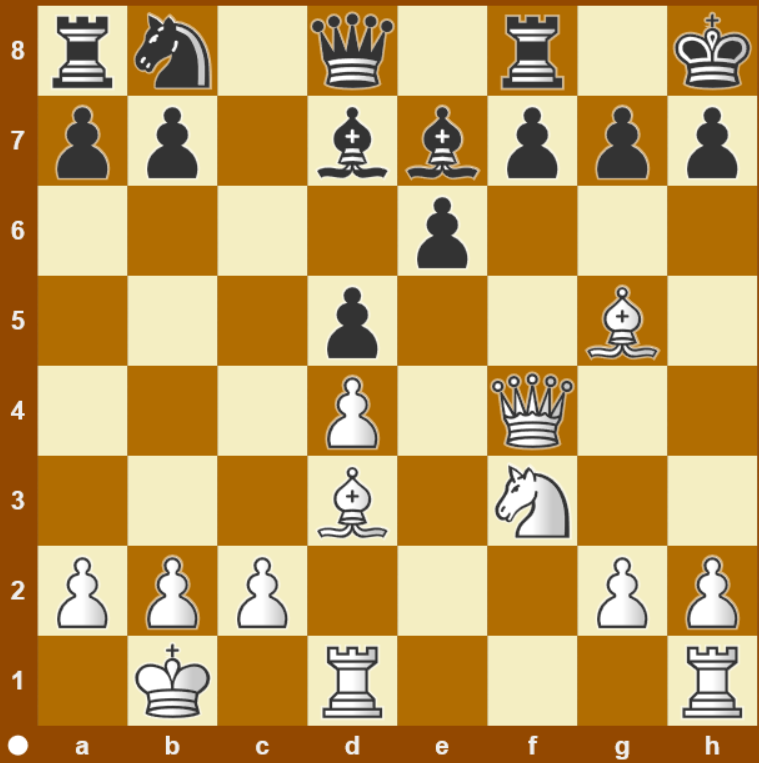 Wit aan zet.
7/20/2023
Schaaklessen stap 2
4
Test-examen stap 2 : Aftrekaanval
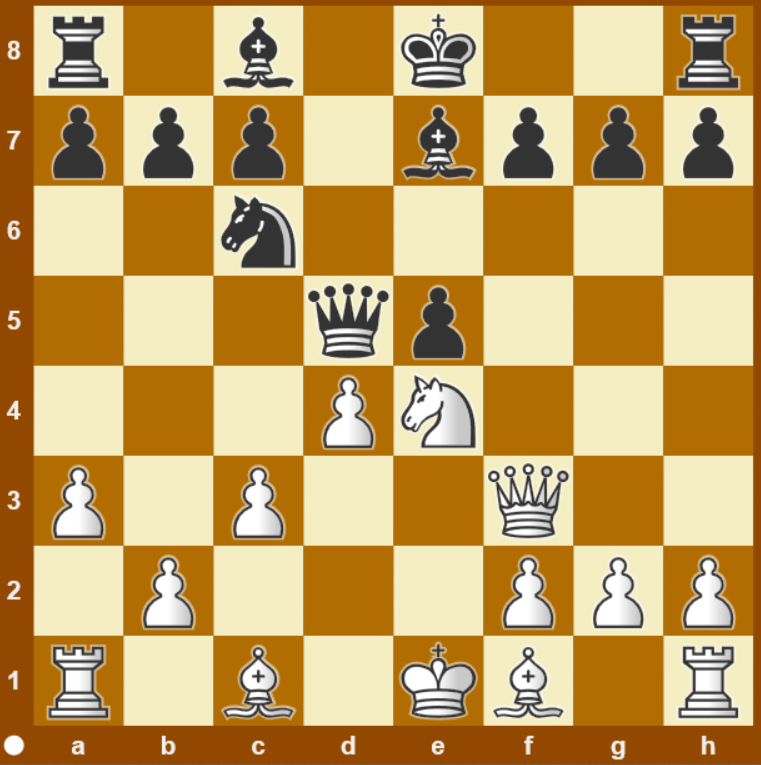 Wit aan zet.
7/20/2023
Schaaklessen stap 2
5
Test-examen stap 2 : Aftrekaanval
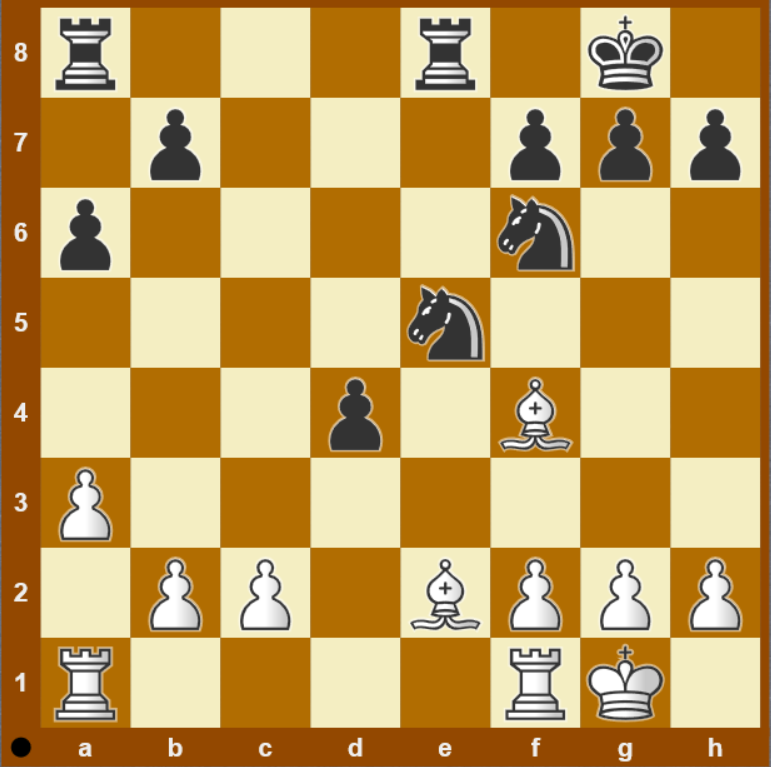 Zwart aan zet.
7/20/2023
Schaaklessen stap 2
6
Test-examen stap 2 : Verdedig tegen mat
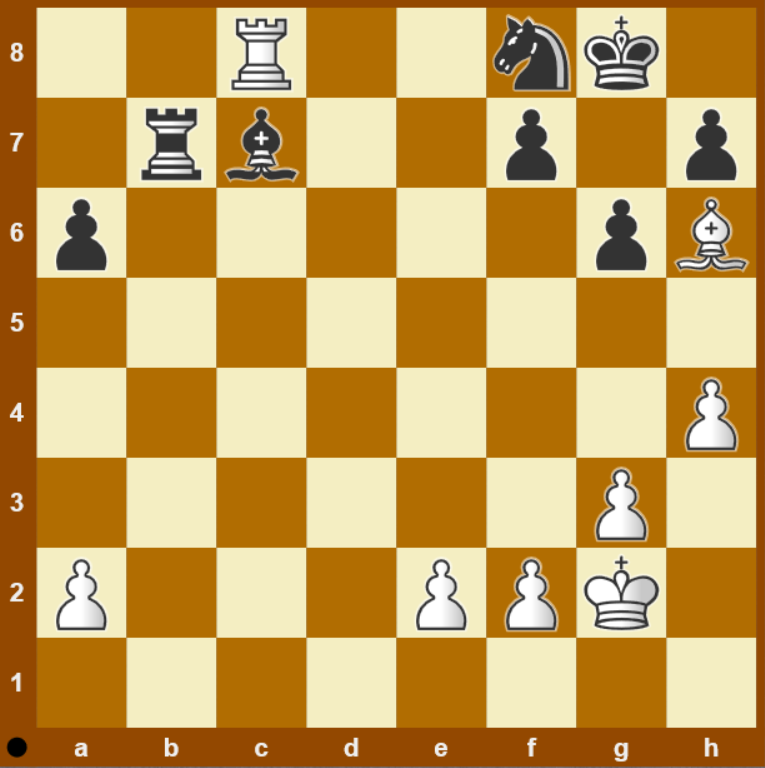 Zwart aan zet.
7/20/2023
Schaaklessen stap 2
7
Test-examen stap 2 : Verdedig tegen mat
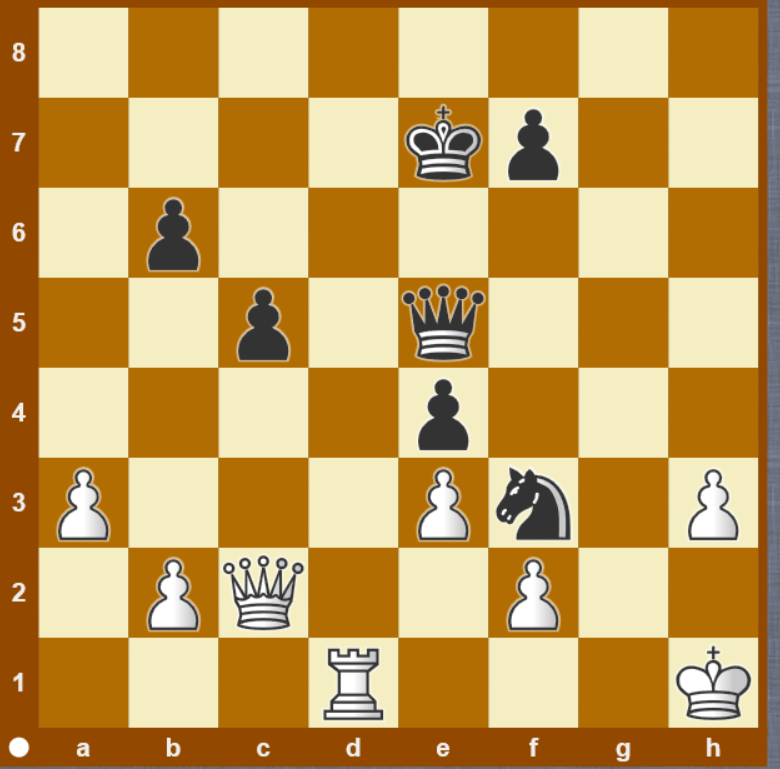 Wit aan zet.
7/20/2023
Schaaklessen stap 2
8
Test-examen stap 2 : Speel de beste zet
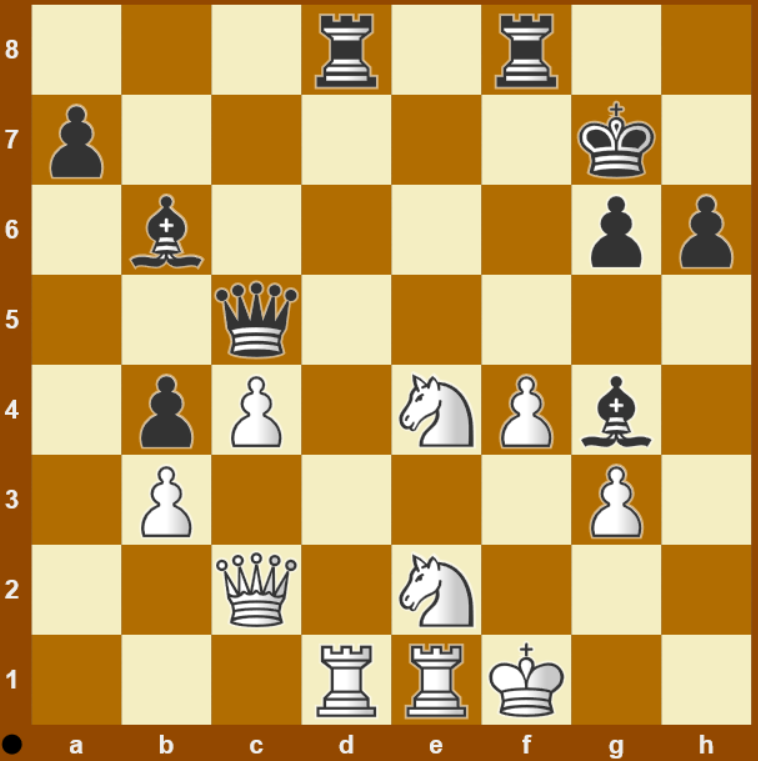 Zwart aan zet.
7/20/2023
Schaaklessen stap 2
9
Test-examen stap 2 : Speel de beste zet
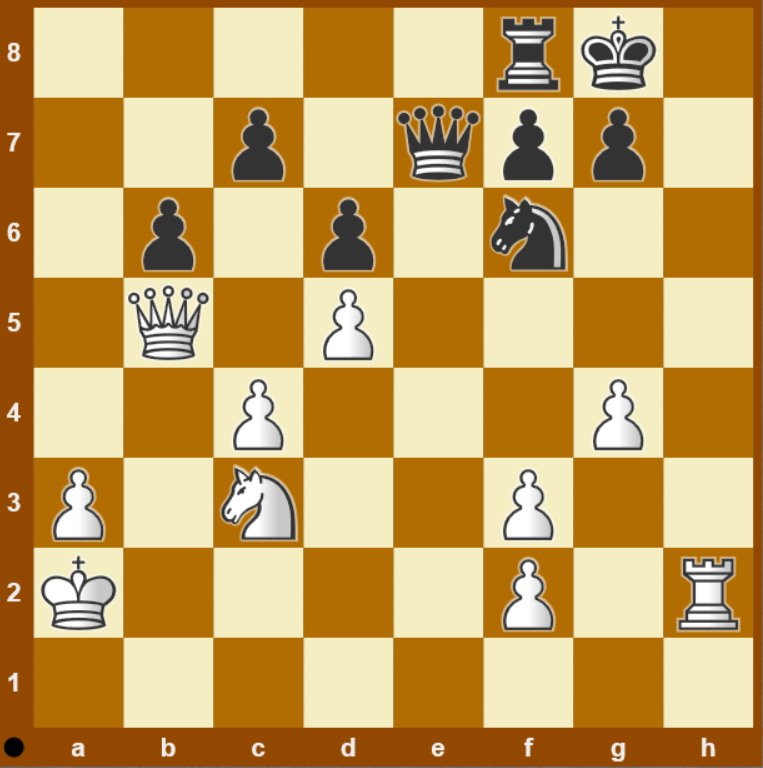 Wit aan zet.
7/20/2023
Schaaklessen stap 2
10
Test-examen stap 2 : Speel de beste zet
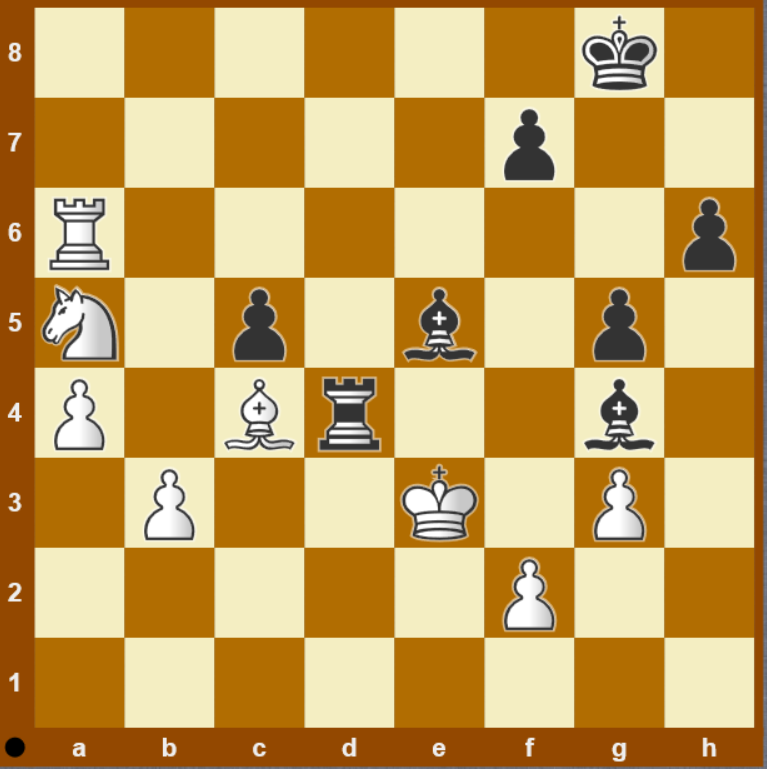 Wit aan zet.
7/20/2023
Schaaklessen stap 2
11
Test-examen stap 2 : Speel de beste zet
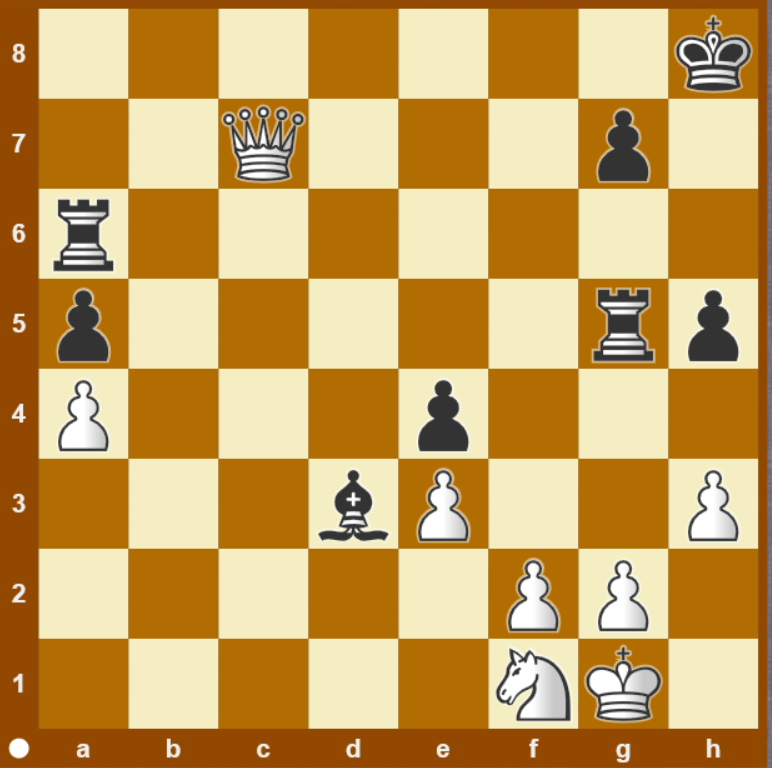 Wit aan zet.
7/20/2023
Schaaklessen stap 2
12